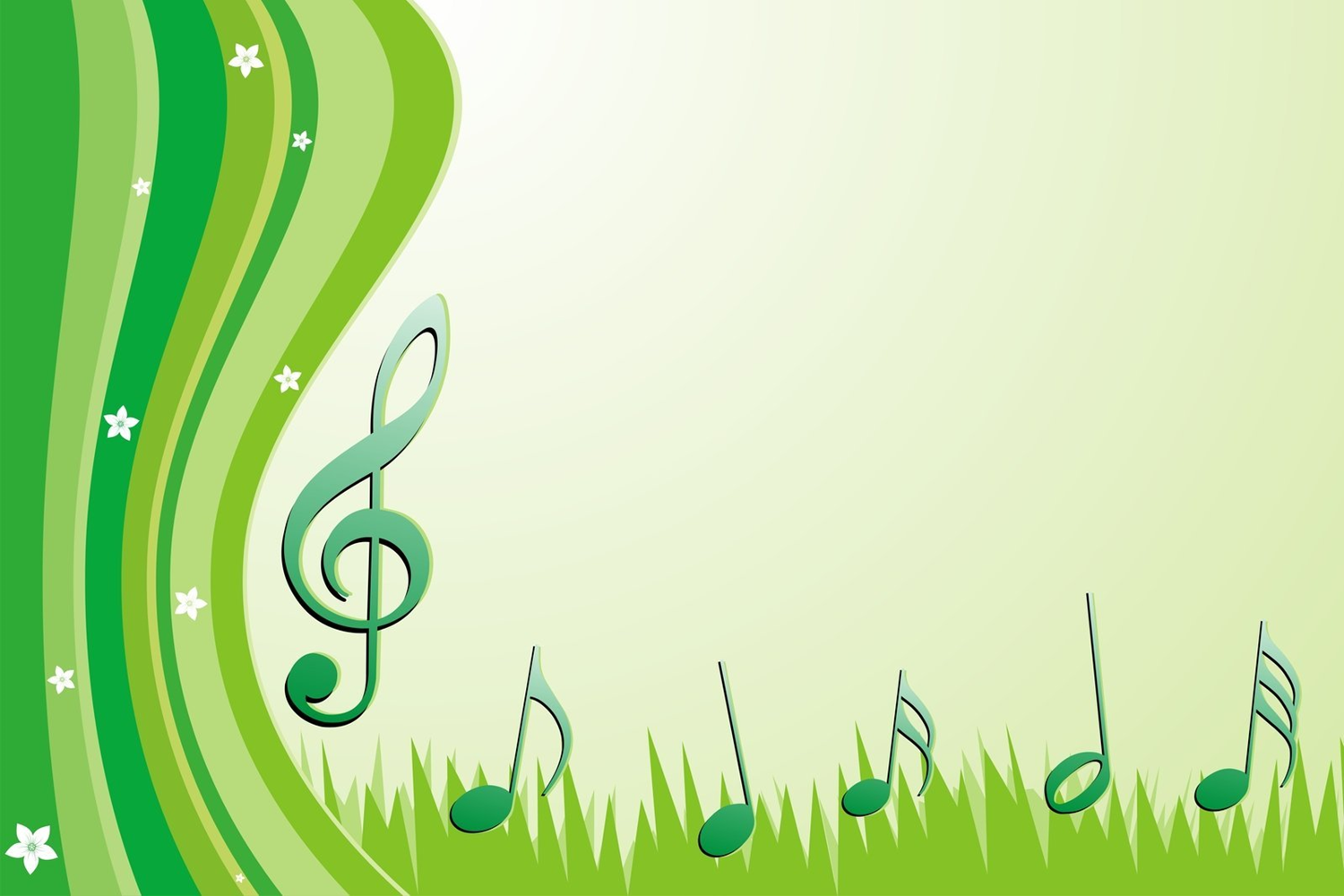 Урок музыки 4 класс
«Композитор-имя ему народ»

 Подготовила учитель музыки ГОУ ЛНР «Артемовская средняя школа № 8»
Ковалёва Н.И.
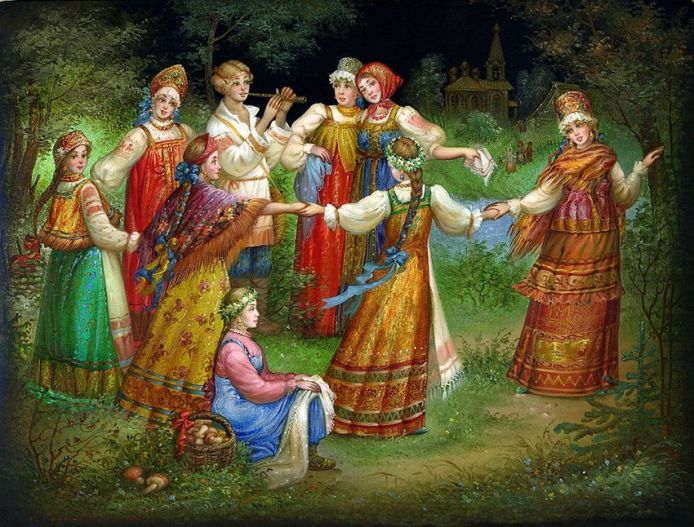 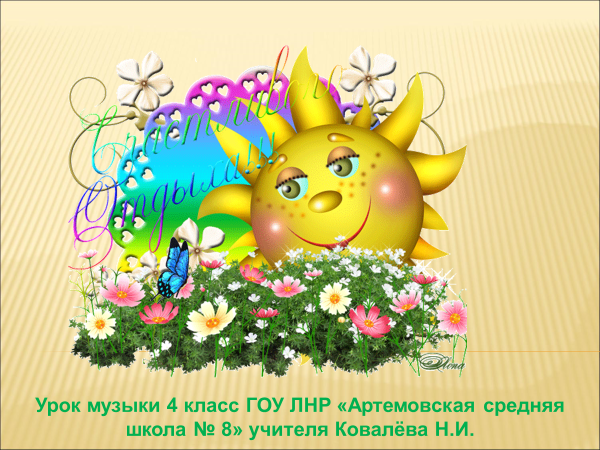 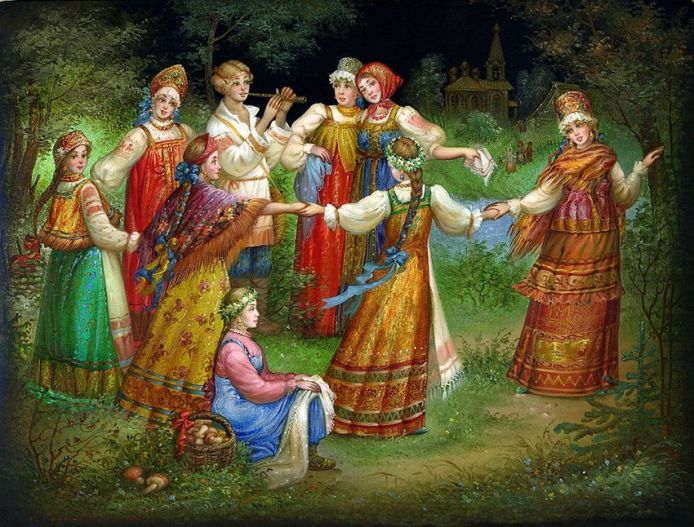 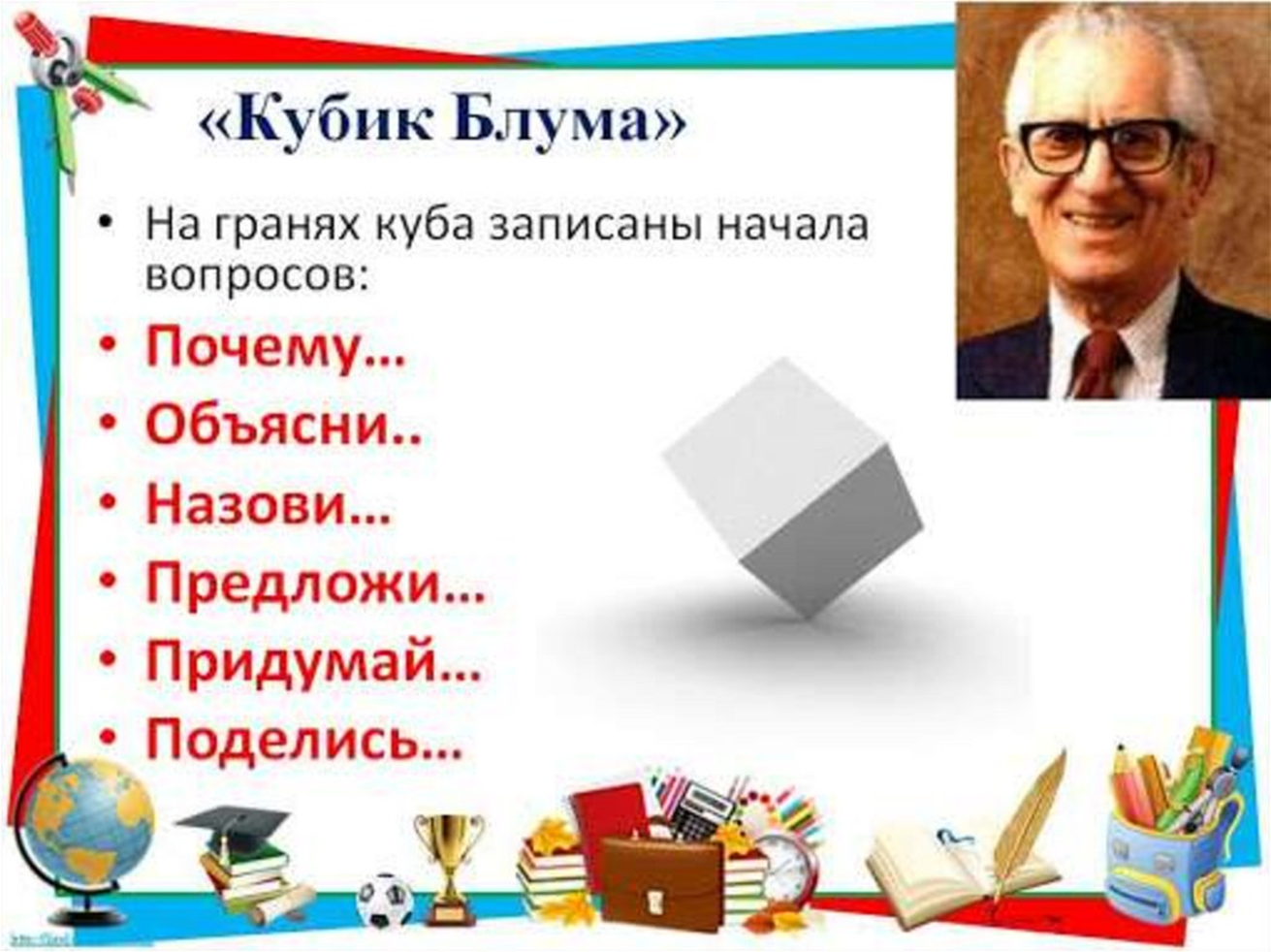 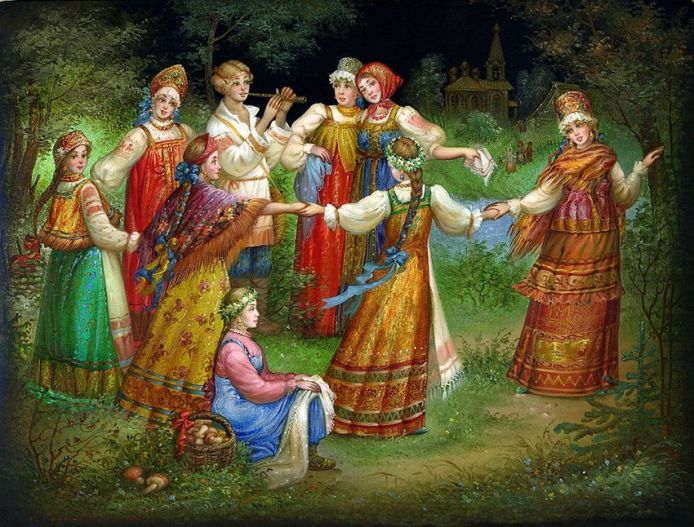 Композитор – имя ему народ
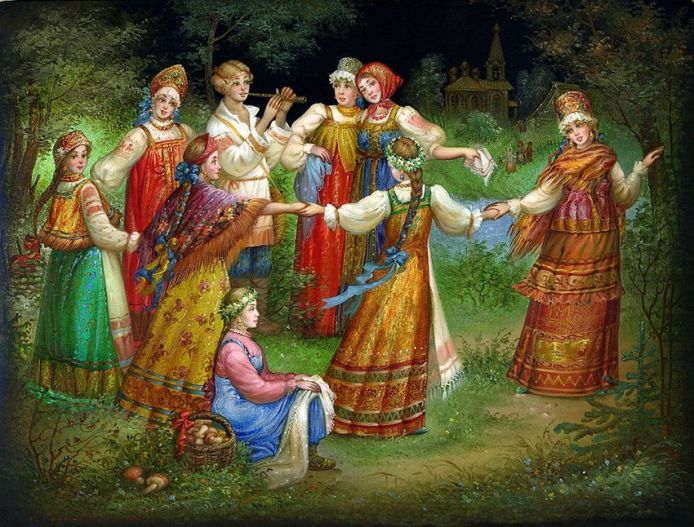 М.Нестеров «Лель»
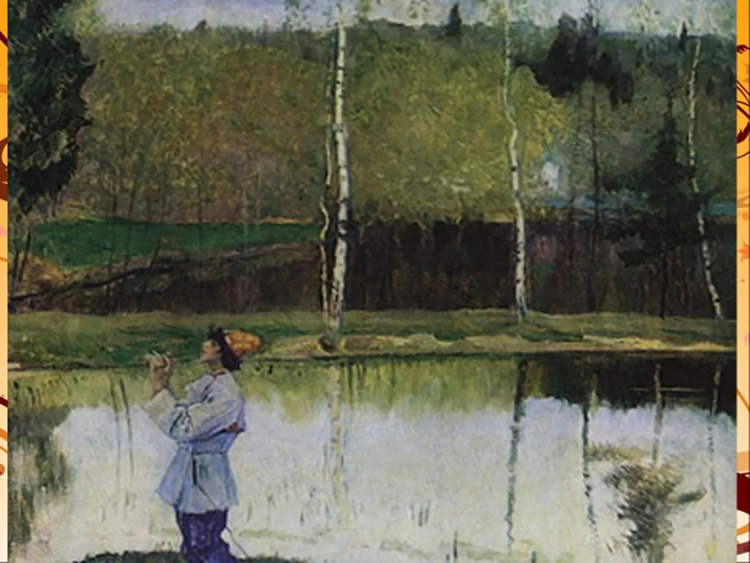 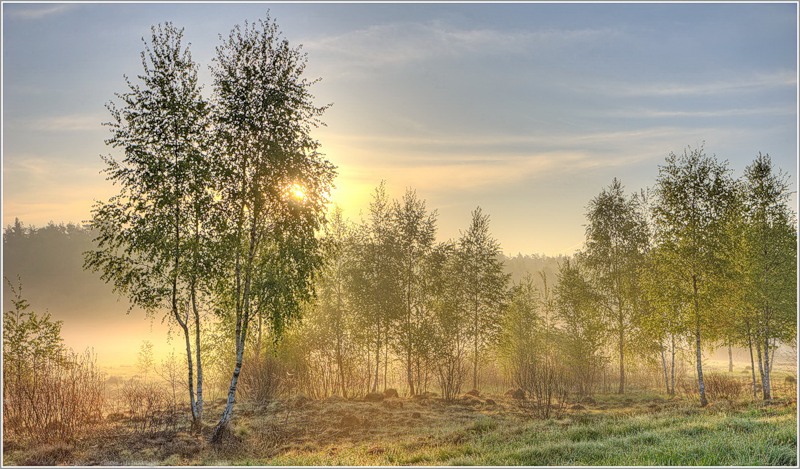 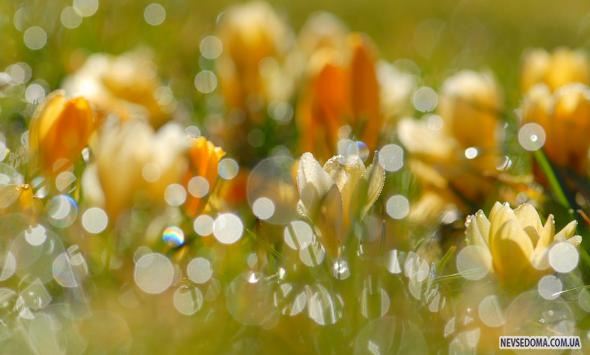 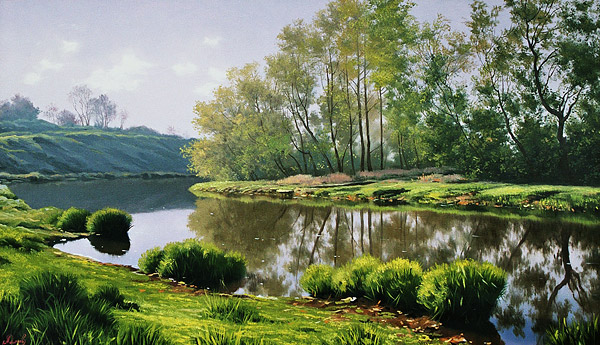 "Через напевы
слышится душа народа"...
Жанры народных песен
шуточные
игровые
частушки
исторические
солдатские
лирические
колыбельные
обрядовые
трудовые
хороводные
плясовые
былины
У неё есть 
три струны,Их рукой 
щипать должны,Можно под неё плясатьИ по-русски приседать
балалайка
ответ
Играет, а не гитара.Деревянная, 
а не скрипка.Круглая, 
а не барабан.Три струны, 
а не балалайка.
домра
ответ
На чём в гостях, 
вдали от дома,Играл Садко 
царю морскому?Тот музыкальный 
инструментСломал он, улучив момент.
гусли
ответ
У неё вся душа 
нараспашку,И хоть пуговки есть 
— не рубашка,Не индюшка, 
а надувается,И не птица, а заливается.
гармошка
ответ
Мы собрали хоровод.Пригласили весь народ,А пастуший рожокДополняет наш кружок.
рожок
ответ
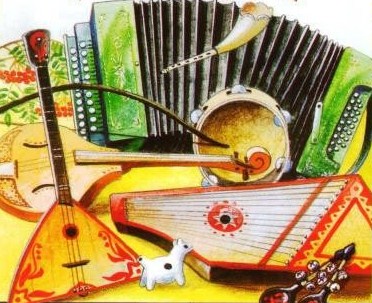 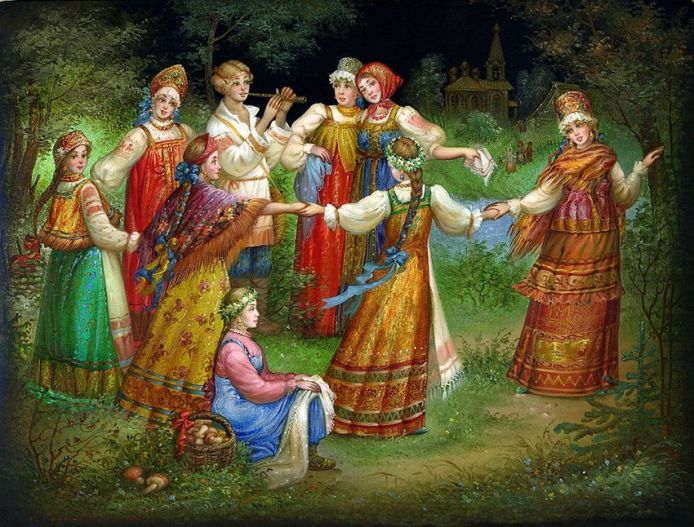 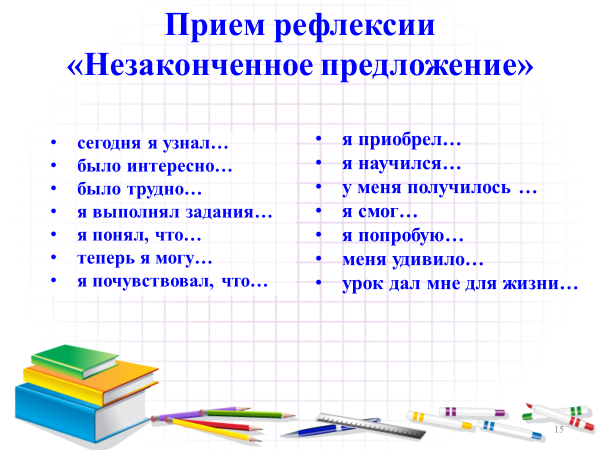 Песня украшает мир, а человек песню!
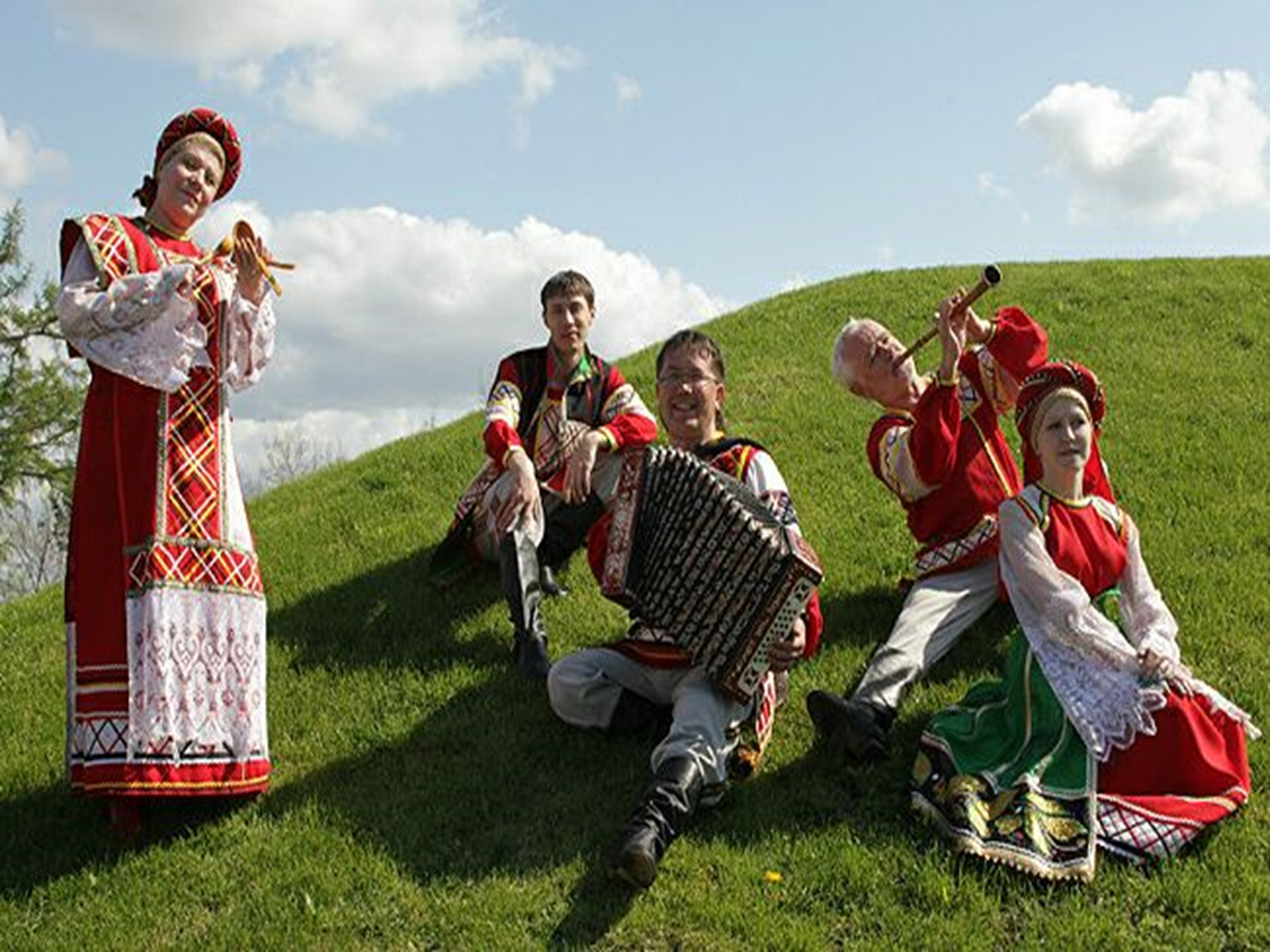 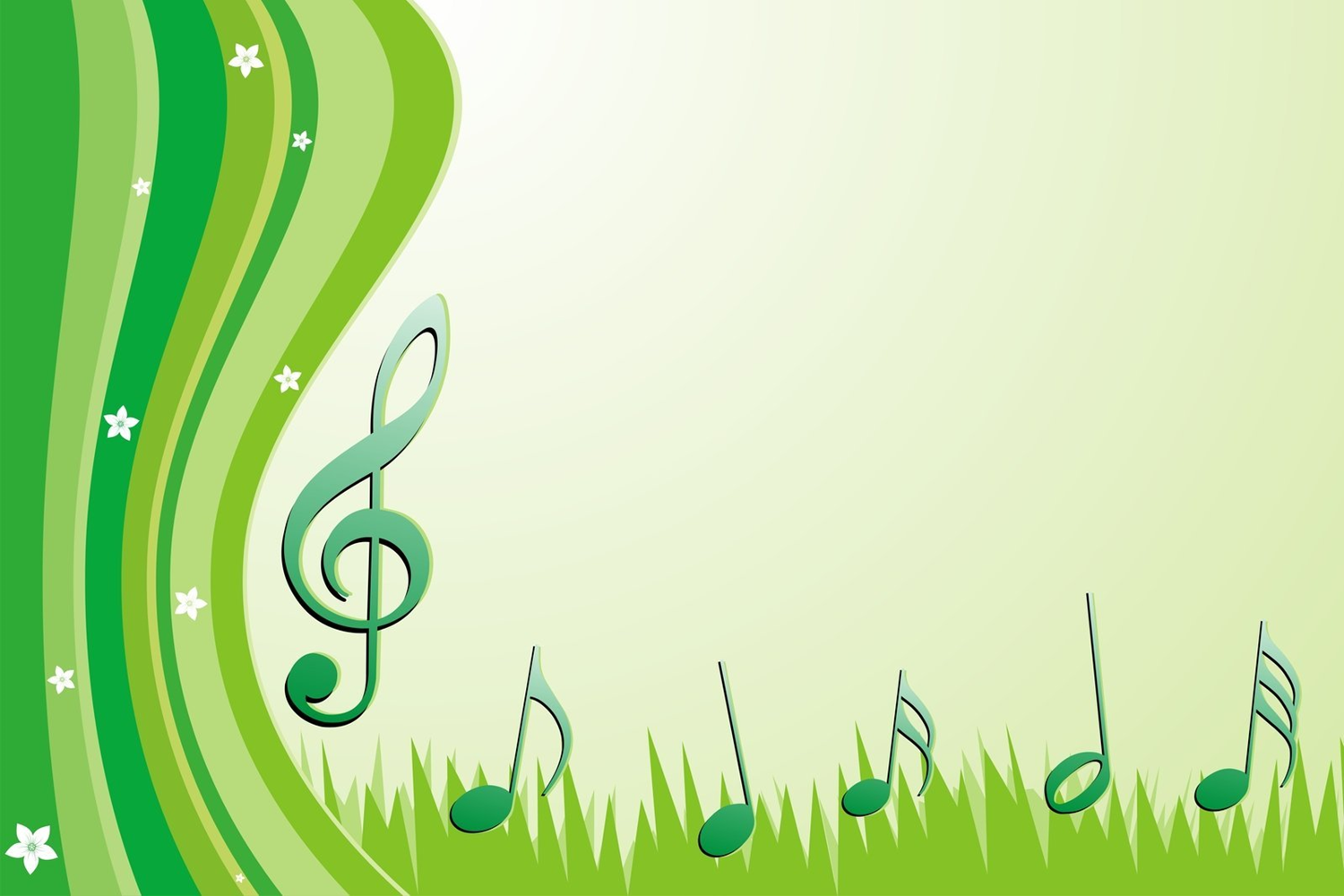 Спасибо за внимание!